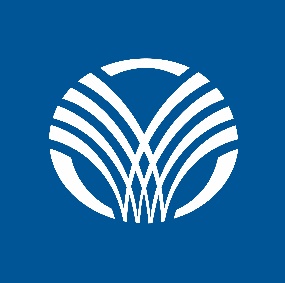 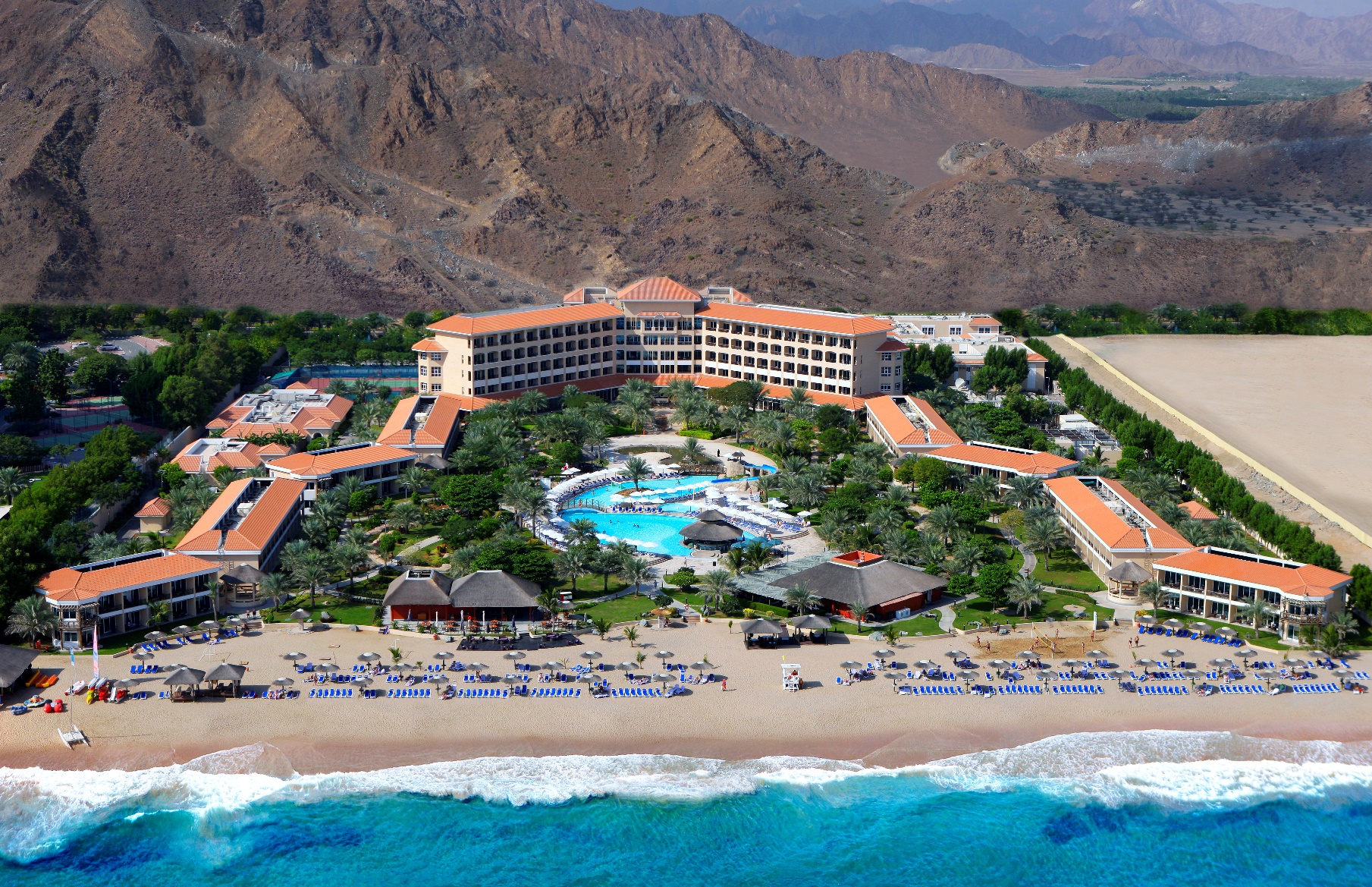 Отель расположен среди пышной тропической зелени между Хаджарскими горами и Индийским Океаном
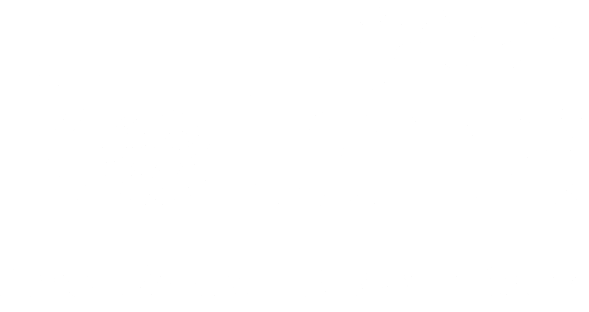 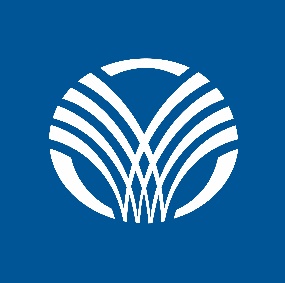 Концепция Отеля
Курорт в колониальном стиле, окруженный пышной зеленью с комнатами -террасами, расположенными рядом с бассейном и пляжем, а также с номерами с прямым выходом на пляж

3 км общественного пляжа доступного для прогулок, а также 200 метровый отельный пляж 

Большинство комнат объединены смежными дверями, что очень удобно для семейного отдыха

Номерной фонд с новой ремонтом, а также главный ресторан с  залом и террасой на 328 человек. Полная реновация была произведена в 2020

Курорт идеально подходит для семейного отдыха

2 часа езды от Международного Аэропорта Дубаи
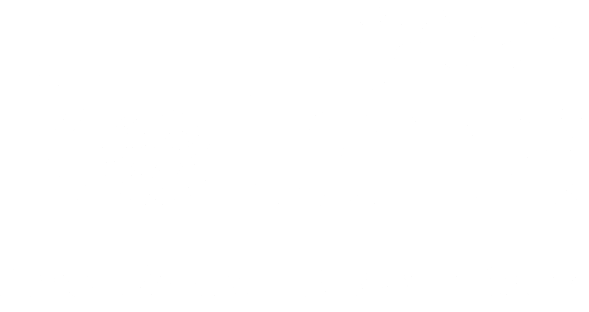 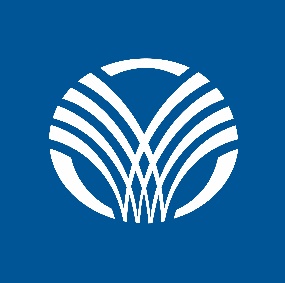 Удобства Курорта
250 комнат и люксов – с новым  ремонтом
 6 ресторанов и баров
 200-метровый частный плаж
 Zen Спа
 Оздоровительный фитнесс центр
 Детский клуб Flipper's 
 Бесплатный Wi-Fi 
 Русско-язычные сотрудники  
 Два теннисных корта
 Зеленая территория
 Круглосуточная доставка блюд в номер на заказ









 Сувенирный и пляжный магазин
 Услуги присмотра за детьми
 Доктор по вызову
 Услуги прачечной и химчистки
 Прокат автомобилей
 Обмен валюты 
 Конференц-зал площадью 343м кв.  и 2 зала для заседаний (72 м кв. and 43 м кв.)
 Два открытых бассейна с контролем температуры воды включая детский бассейн и водную горку
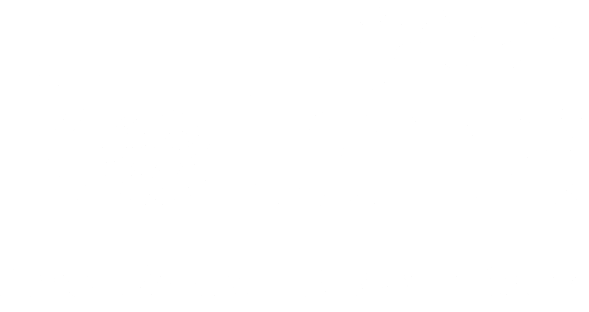 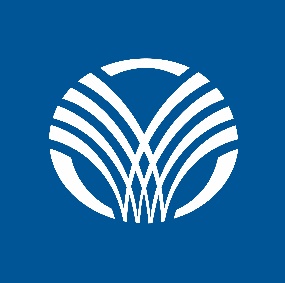 Номерной Фонд
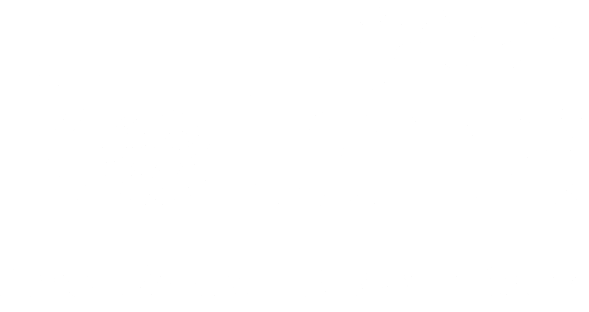 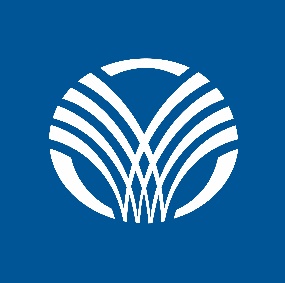 Гостевая Комната с Балконом 38sqm
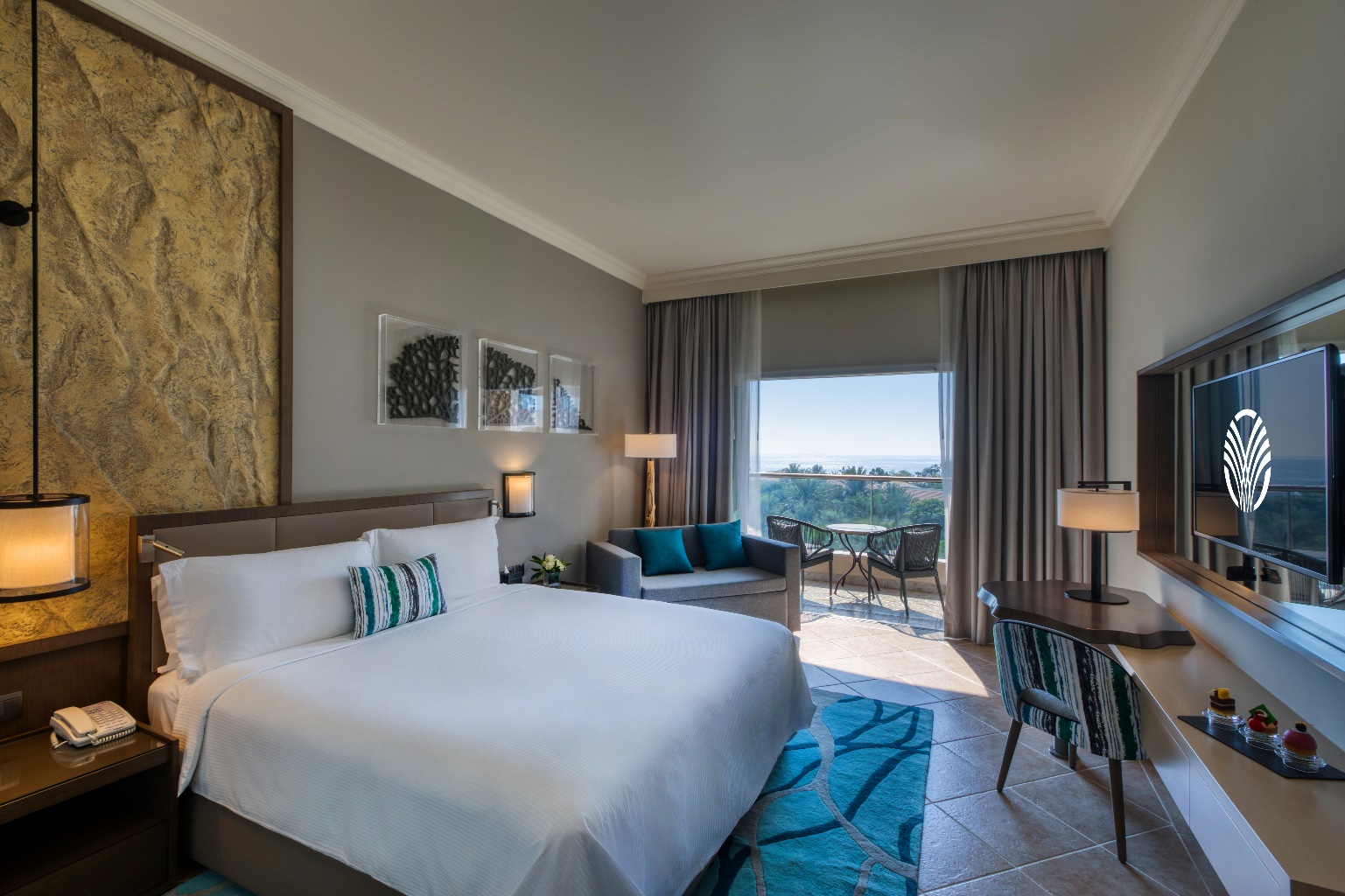 Номера с King кроватью – 42 (с диваном)
Номера с Twin кроватями – 19 (без дополнительной кровати)
Расположение – Главное Здание (1 и 2 этажи)
Вид – Сад 
Балкон – Да
Смежные Двери – Да 
Чайные/Кофейные принадлежности – Да 
Душевая кабина или ванная с душем
Максимальная Вместимость: 
King комната – 2 взрослых + 2 детей до 12 лет  или 3 взрослых 
Twin комната – 2 взрослых + 1 ребенок до 12 лет
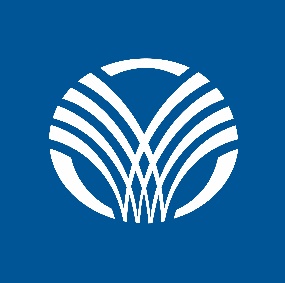 Комната с Видом на Океан 38sqm
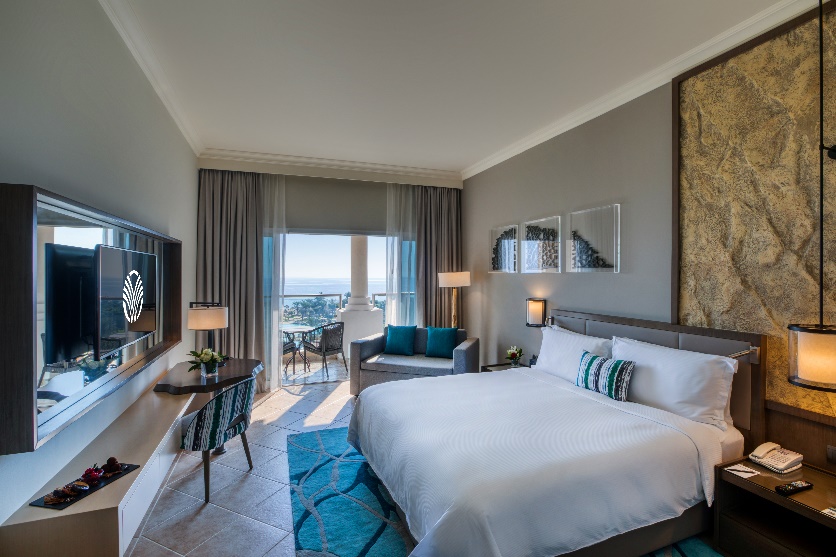 King Комната – 13 (с диваном)
Twin Комната – 8 (без дополнительной кровати)
Расположение – Главное Здание (3 и 4 этажи)
Вид – Океан
Балкон – Да 
Смежные Двери – Да 
Чайные/Кофейные принадлежности – Да 
Душевая кабина или ванная с душем
Максимальная Вместимость: 
King комната – 2 взрослых + 2 детей до 12 лет  или 3 взрослых 
Twin комната – 2 взрослых + 1 ребенок до 12 лет
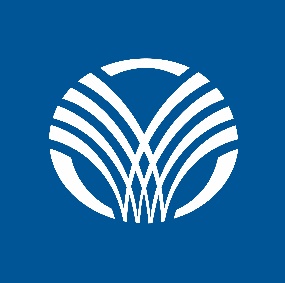 Комната с Видом на Сад 38sqm
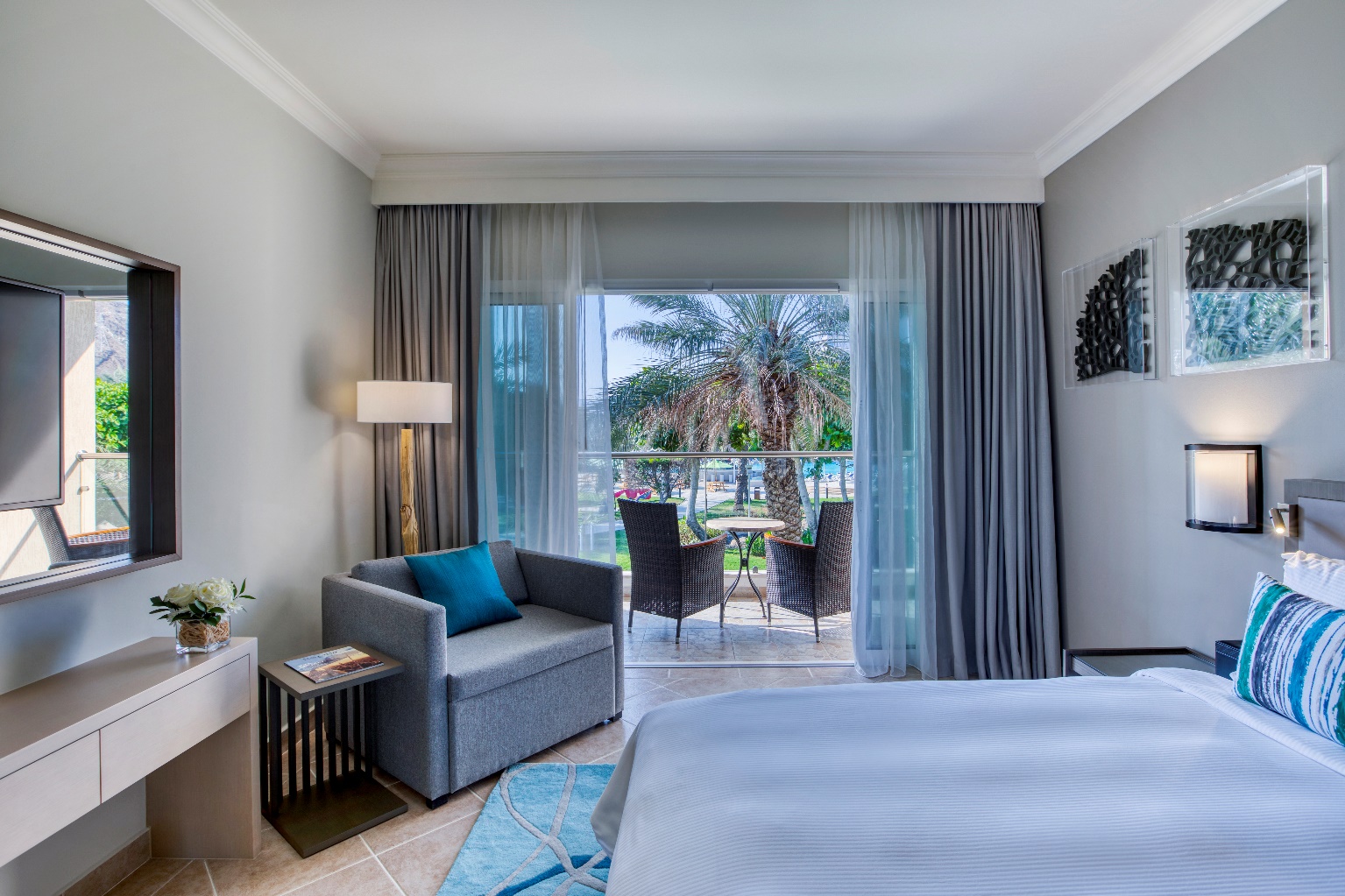 King Комната  – 64 (с диваном)
Twin Комната – 52 (без дополнительной кровати)
Расположение – Шале
Вид – Сад 
Балкон/Терраса – Да (58)
Смежные Двери – Да 
Чайные/Кофейные принадлежности – Да 
Душевая кабина или ванная с душем
Максимальная Вместимость: 
King комната – 2 взрослых + 2 детей до 12 лет  или 3 взрослых 
Twin комната – 2 взрослых + 1 ребенок до 12 лет
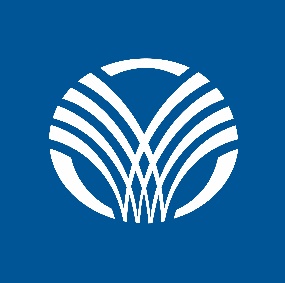 Комната с Видом на Сад 58sqm
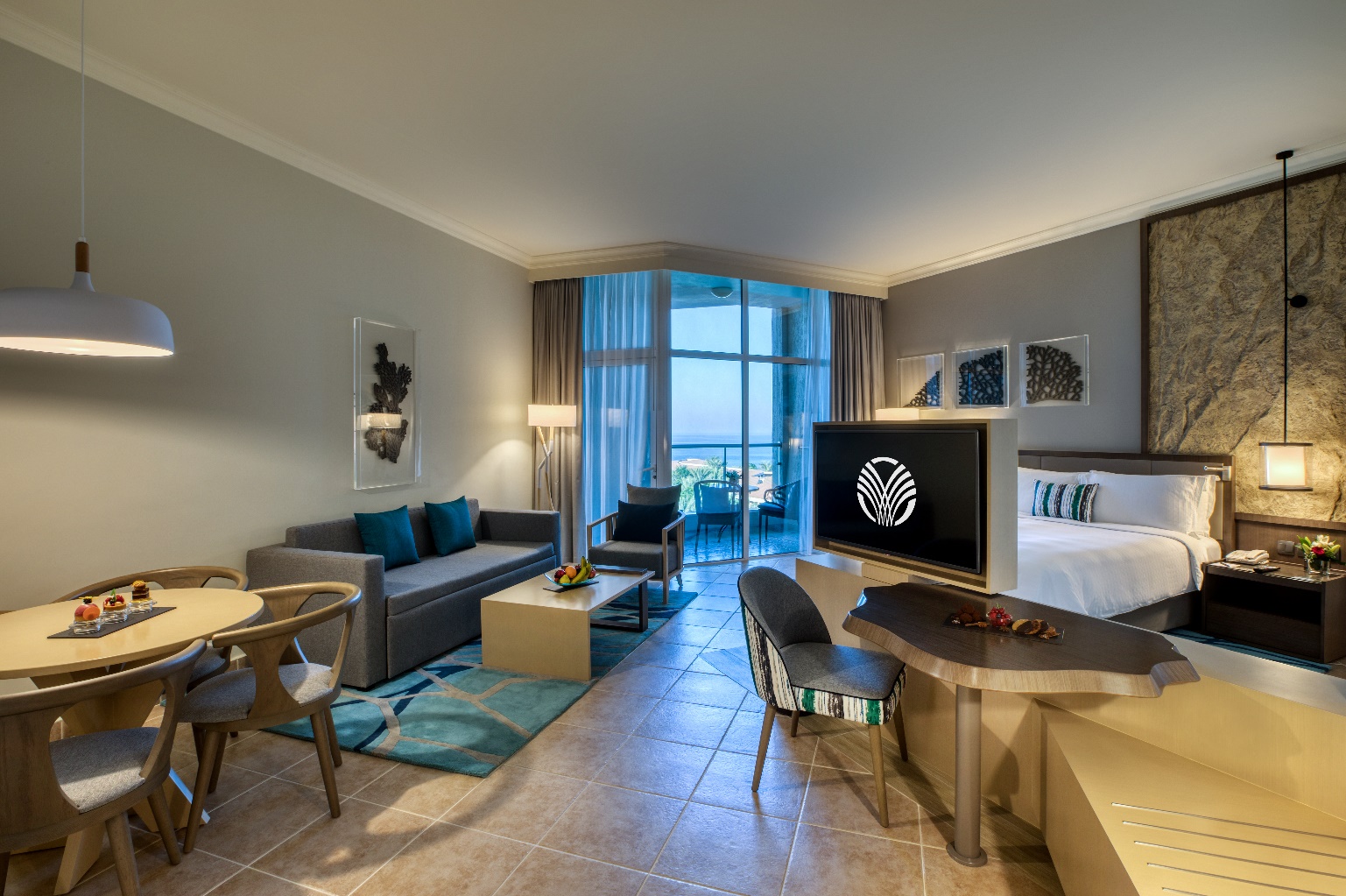 Комната с одной кроватью – 8 (с большим диваном)
Расположение – Главное Здание (1 и 2 этажи)
Вид – Сад
Балкон – тольков 4 комнатах 
Балкон – Отсутствует в 4 комнатах
Смежные Двери – Нет 
Чайные/Кофейные принадлежности – Да 
Душевая кабина или ванная с душем

Максимальная Вместимость: 
Комната с одной кроватью – 2 взрослых + 2 детей до 12 лет  или 3 взрослых
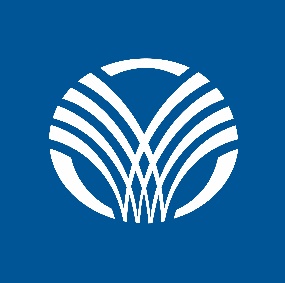 Просторный Люкс с Видом на Сад 54sqm
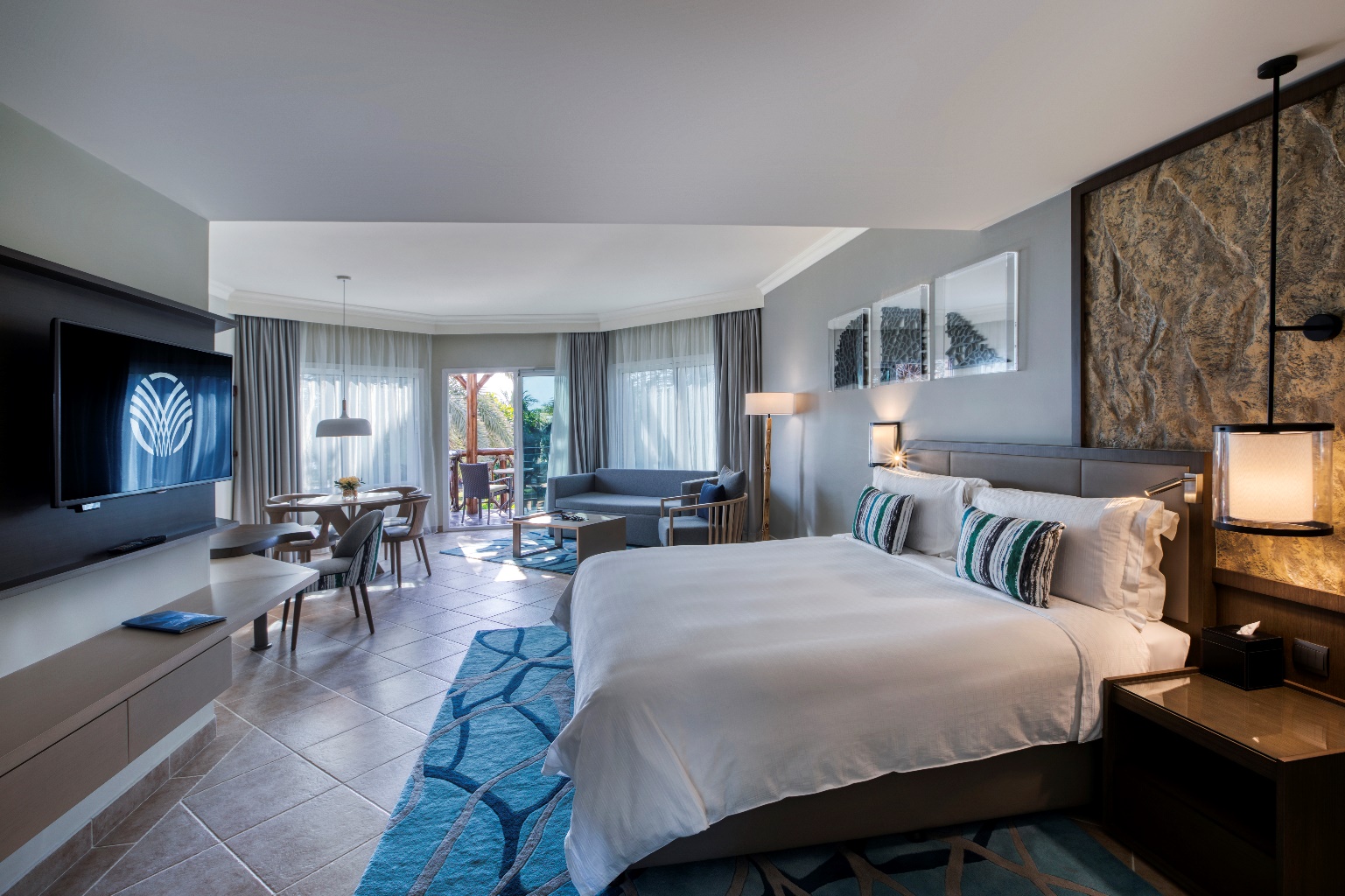 Люкс с одной кроватью – 4 (с большим диваном)
Расположение – Шале  
Вид – Сад
Балкон/Терраса – Да (каждой по 2)
Смежные Двери – Нет 
Чайные/Кофейные принадлежности – Да 
Душевая кабина или ванная с душем

Максимальная Вместимость: 
Комната с одной кроватью – 2 взрослых + 2 детей до 12 лет  или 3 взрослых
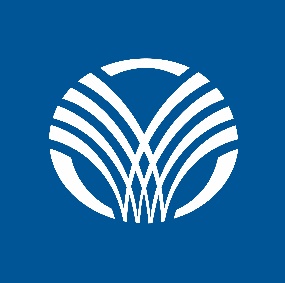 Семейные Смежные Номера 76sqm
Расположение – Главное здание и Шале
Вид – Сад и Океан
Балкон/Терраса – Да
Смежные Двери – Нет 
Чайные/Кофейные принадлежности – Да 
Спальные Места – 1 спальня с большой кроватью + 1 комната с двумя кроватями

Максимальная Вместимость: 
4 взрослых + 1 ребенок до 12 лет или 5 взрослых
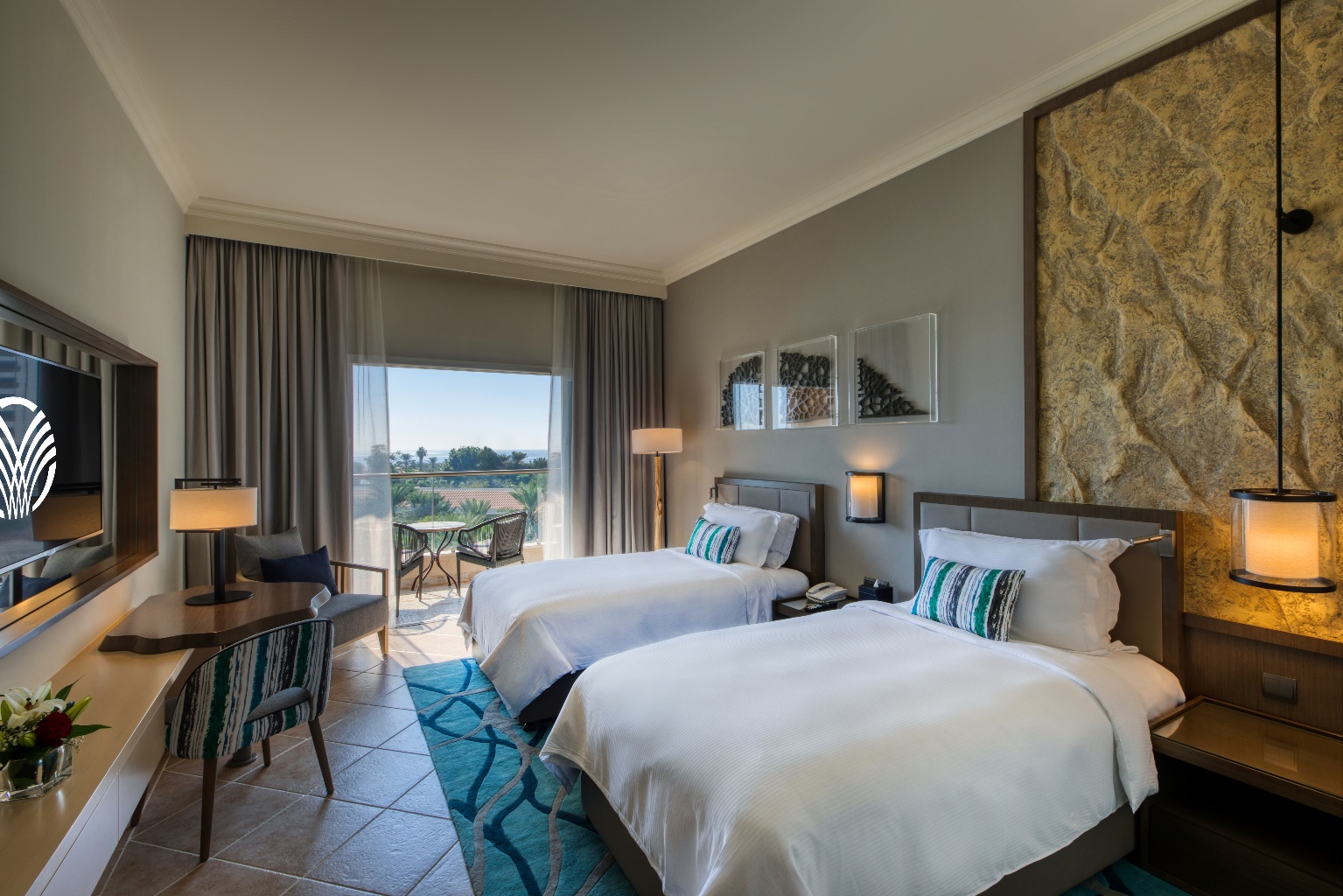 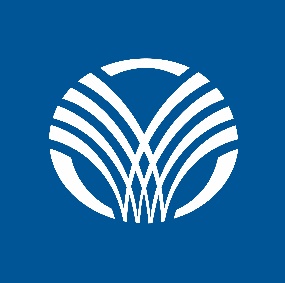 Спальный Номер Люкс с балконом с видом на океан 68sqm
Комната с одной кроватью – 8 (с большим диваном)
Расположение – Главное Здание
Вид – Океан
Балкон – Да
Смежные Двери – Да 
Чайные/Кофейные принадлежности – Да 
Душевая кабина или ванная с душем

Максимальная Вместимость: 
Комната с одной кроватью– 2 взрослых + 2 детей до 12 лет или 3 взрослых
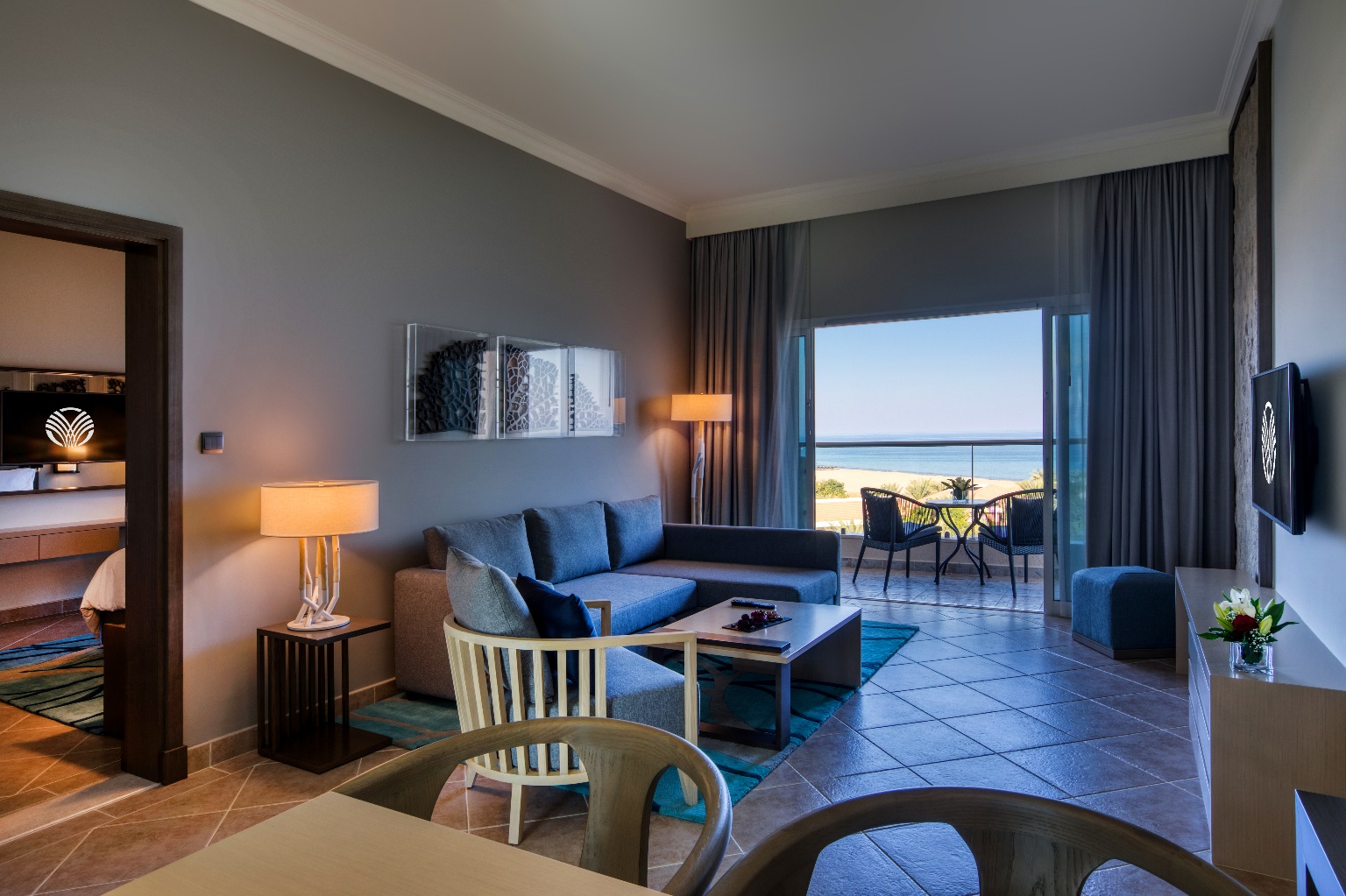 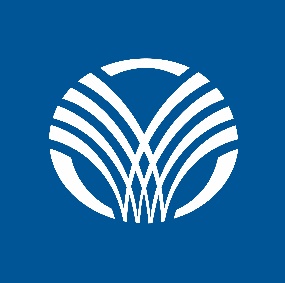 Рестораны и Бары
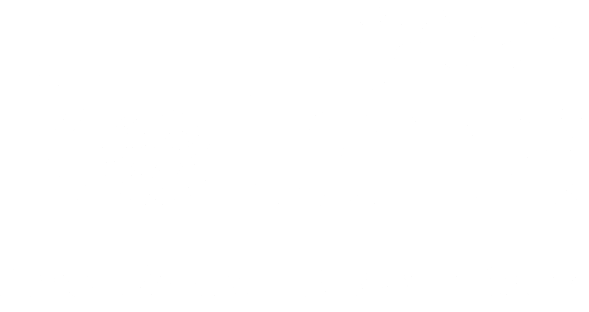 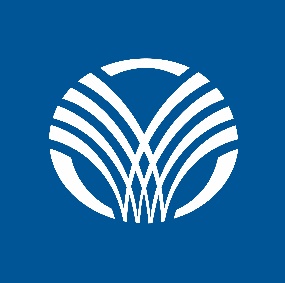 Ресторан Mozaique – Шведский Стол
Международная Кухня
Блюда международной кухни по системе Шведкий Стол. 

Количество мест: 328
Крытое помещение/Терраса – Да 

Часы Работы:Завтрак:Ежедневно 06:30 - 10:30Обед:Ежедневно 12:30hrs - 15:00hrsУжин:Ежедневно 18:30 - 22:30
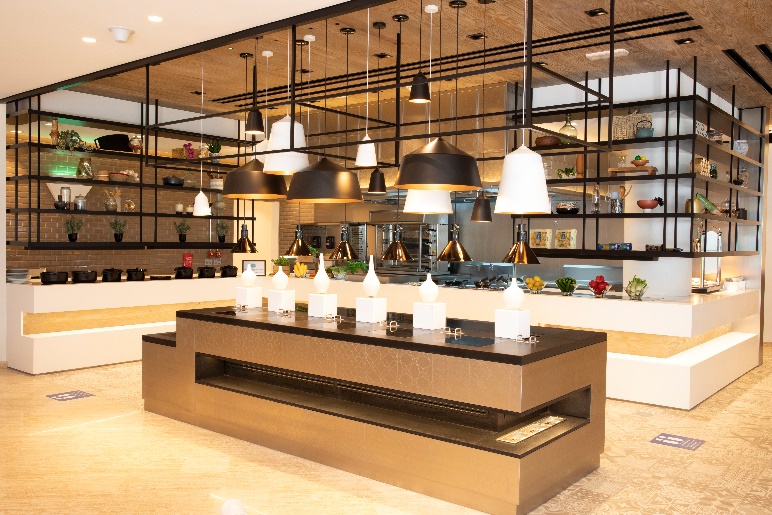 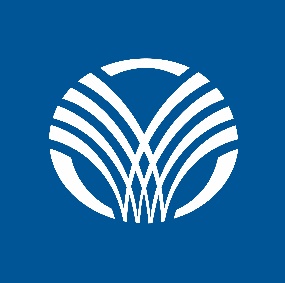 Ресторан Waves
Рыбный Ресторан
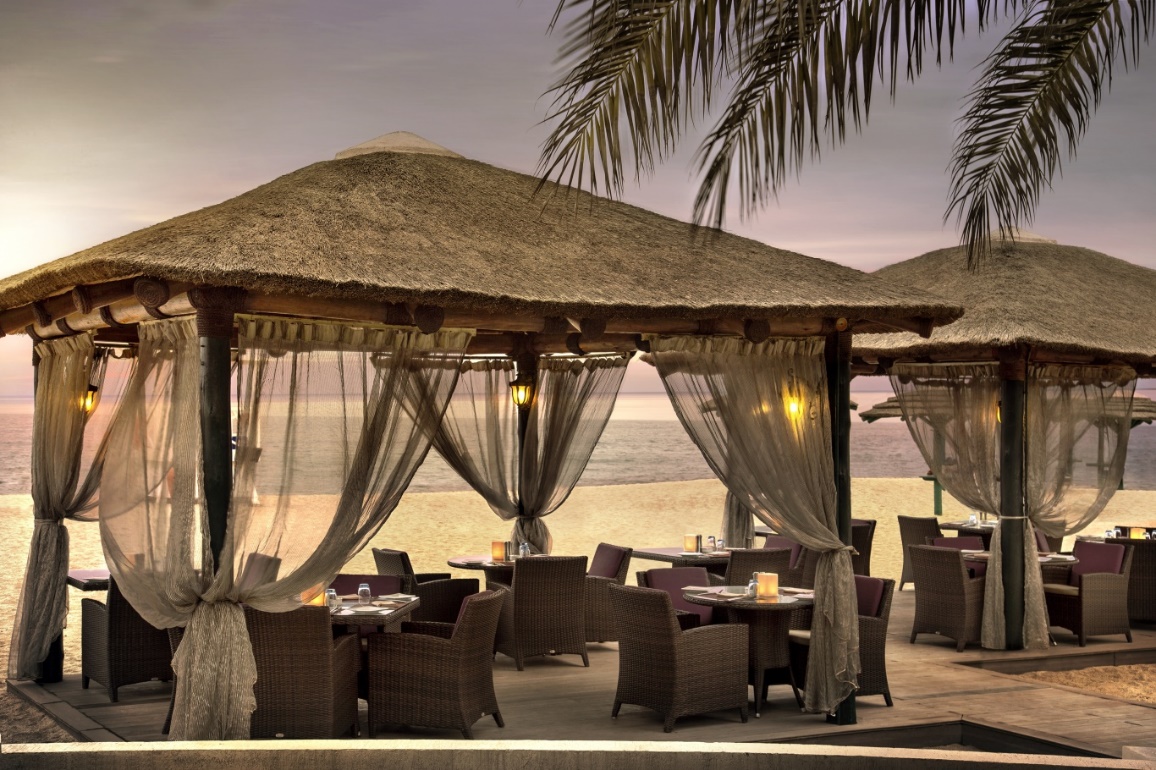 Рыбный ресторан с панорамной террасой и видом на Индийский Океан, с большим выбором блюд из свежих морепродуктов.
Приглашение на романтический ужин при свечах на золотом песке, с красивым закатом над водами Индийского океана или тихий семейный ужин.

Меню: а-ля карт

Часы Работы:
Ежедневно 18:30 - 23:00
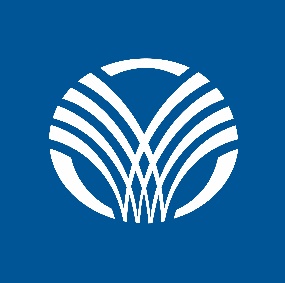 Bar Muda
Лаунж Бар с Террасой
Бар Muda современный бар с элементами колониального стиля,  один из самых популярных лаунж-баров Фуджейры. Насладитесь большим выбором напитков и коктейлей и одними из лучших сигар, доступных в этом прохладном месте с живой музыкой и приятной атмосферой.

Часы Работы:
Воскресенье - Четверг 18:00 - 00:00
Пятница - Суббота 18:00 - 01:00
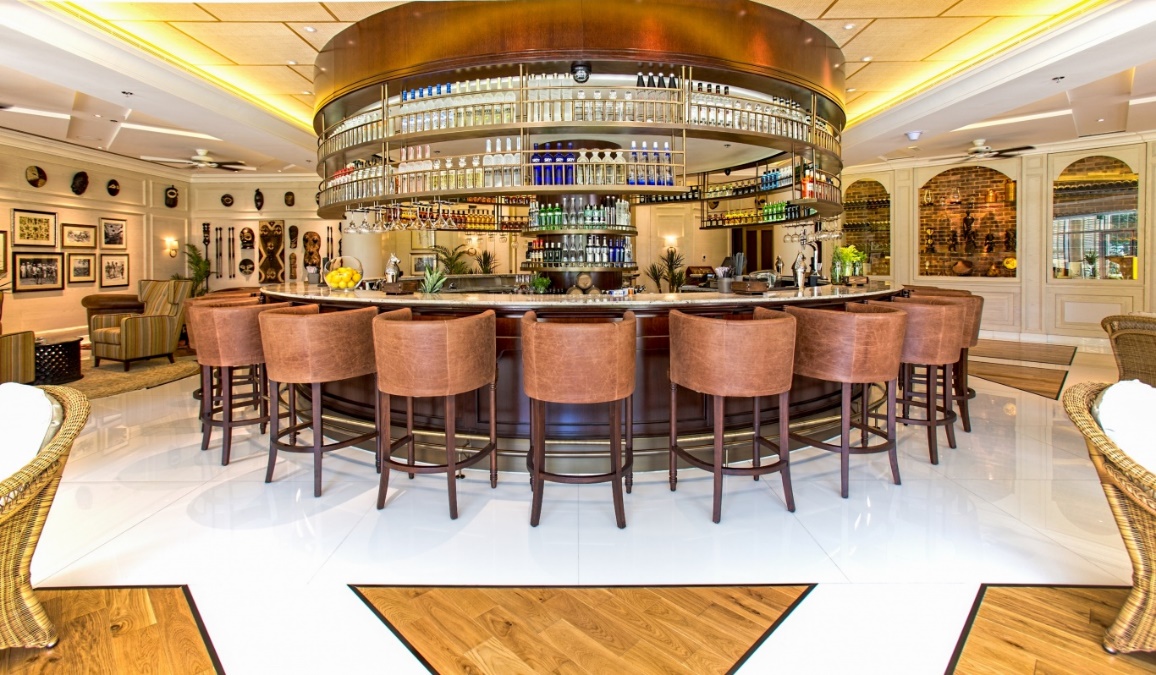 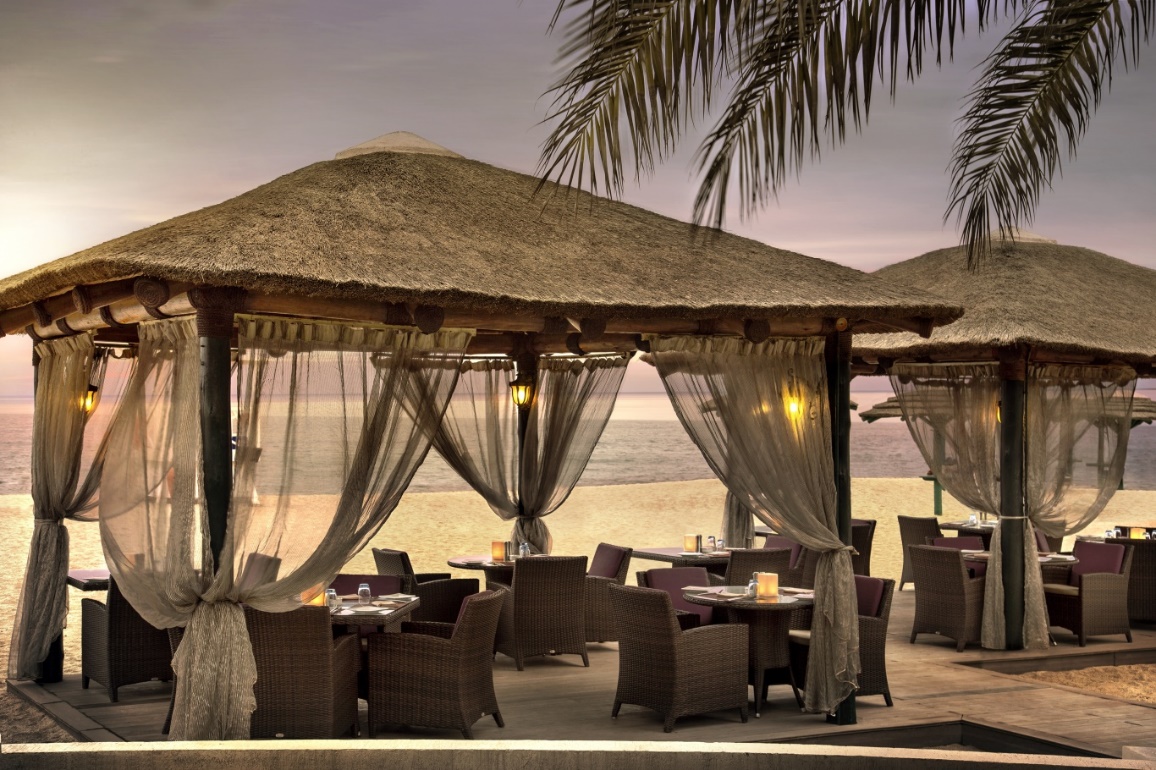 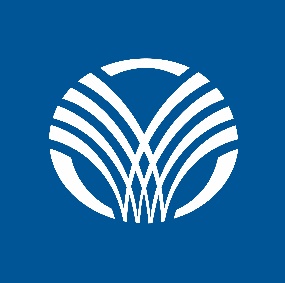 Tropicana
Бар в Бассейне
Освежающие тропические коктейли и свежевыжатые охлажденные соки в залитом солнцем баре у бассейна. 
Наслаждайтесь красотой и безмятежностью курортного спа-отеля Fujairah Rotana.

Часы Работы:
Ежедневно 10:00hrs - 20:00hrs
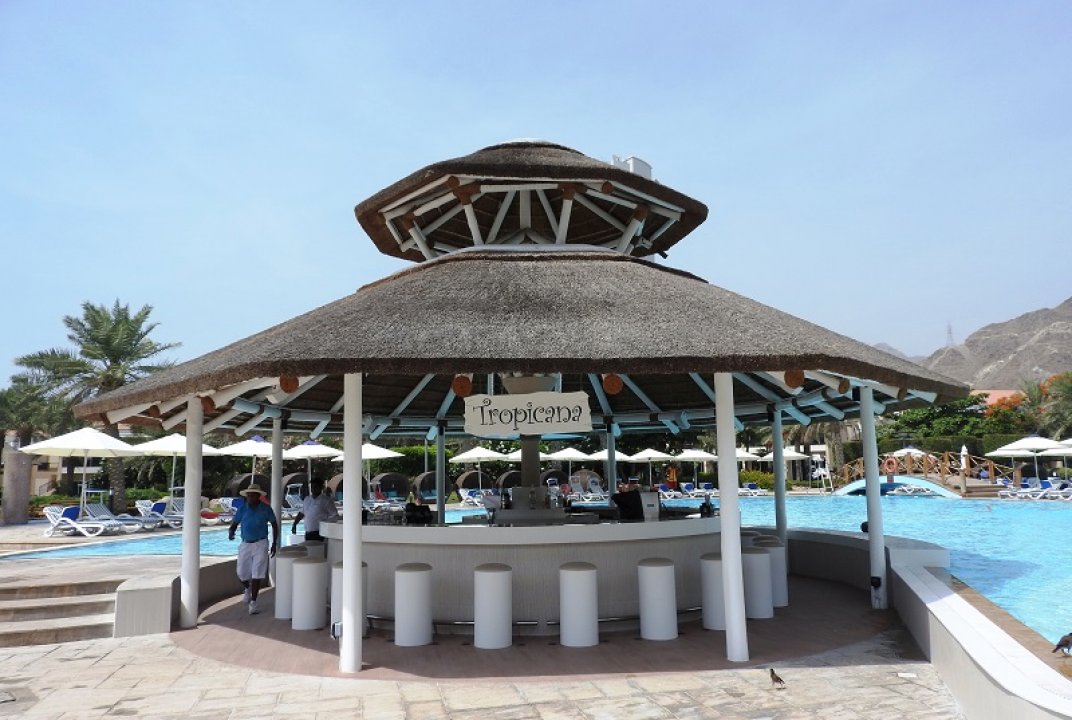 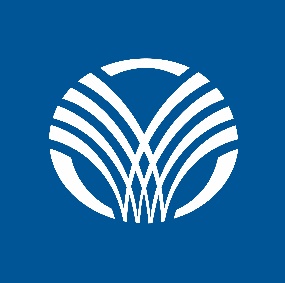 Sharkeys
Пляжный Бар-Ресторан
Наслаждайтесь морским бризом в баре Sharkeys — идеальном месте для семей и компаний, ищущих уединения на пляже после жаркого дня в курортном спа-отеле Fujairah Rotana. Наслаждайтесь кальяном после ужина в сопровождении живой музыки.

Время Работы:
Воскресенье – Четверг -  12:00 - 23:00
Пятница & Суббота 12:00 - 00:00
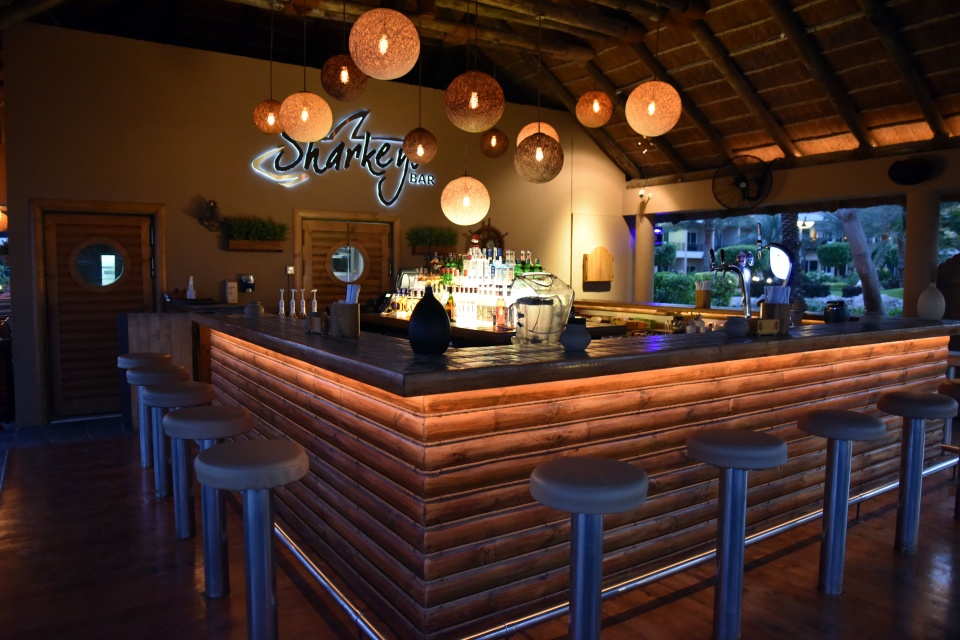 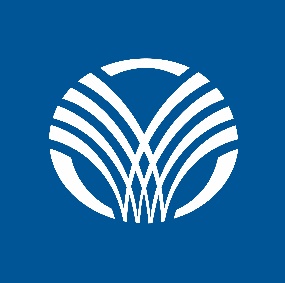 Al Falaj Lobby Café
Легкие Закуски и Напитки
Лучшее место для встречи с друзьями, коллегами или деловыми партнерами 
за чашкой кофе или чая в непринужденной обстановке. Побалуйте себя вкусной выпечкой или десертом приготовленными нашими кондитерами, как дома.

Часы Работы:
Ежедневно 10:00hrs - 20:00hrs
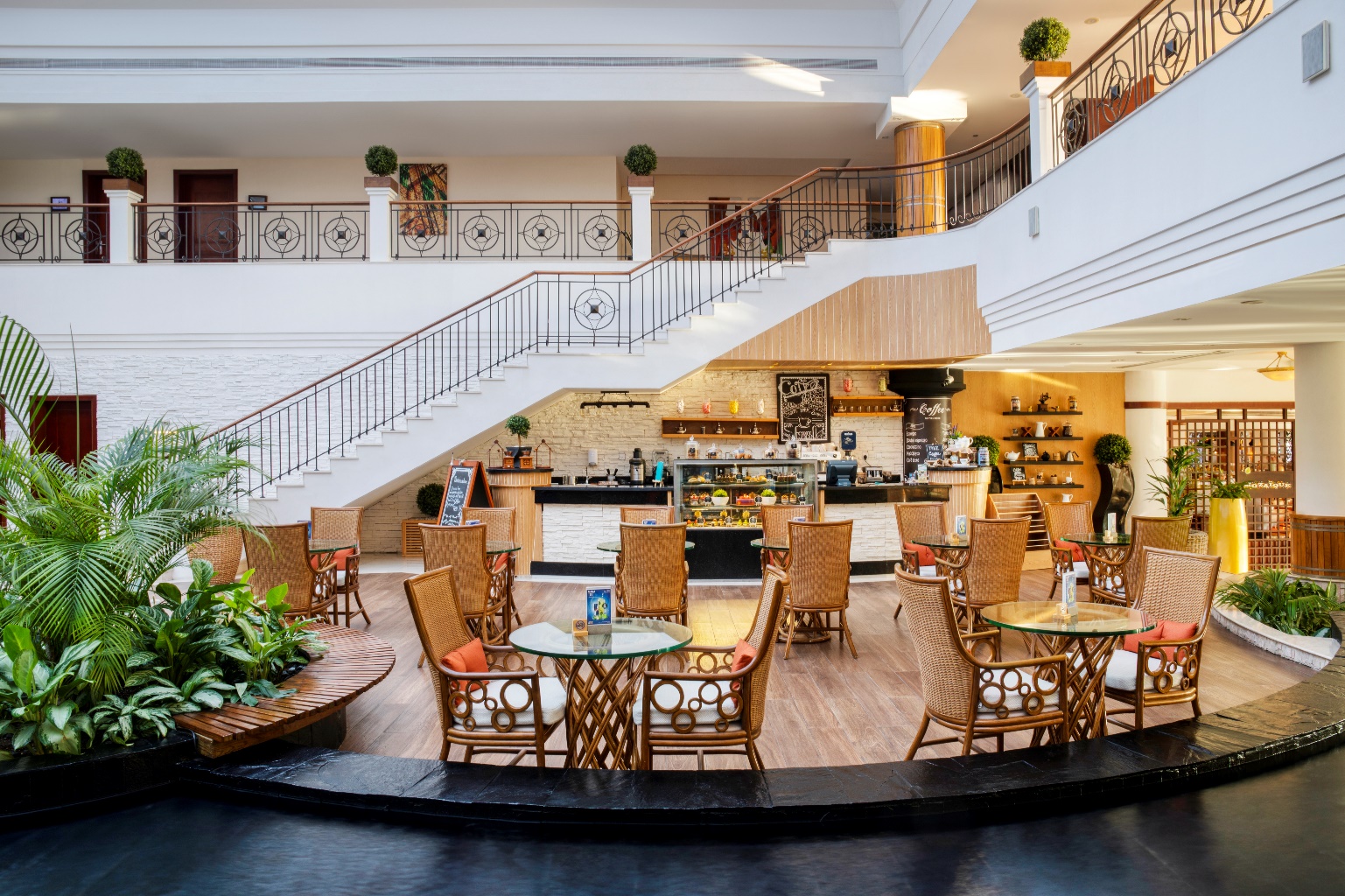 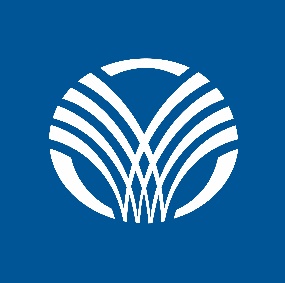 Досуг
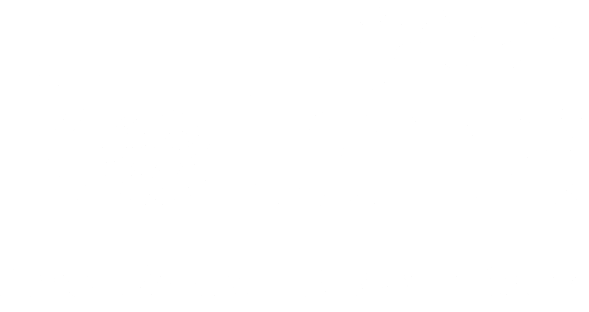 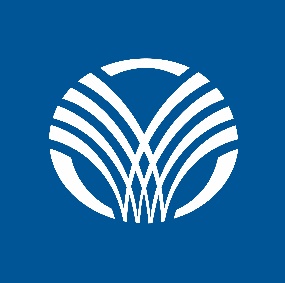 Zen Спа
Фирменные процедуры для женщин, мужчин и пар
11 массажных кабинетов
8 массажных комнат (4 мужских/4 женских)
1 комната парного массажа
1 приватный лаунж Serenity Suite
1 комната Тайского массажа
Марокканская баня, Ледяная комната и Сауна
Отмеченный меджународными наградами
Индивидуальные пакеты
Розничная продажа товаров

Часы Работы:
Ежедневно 11:00 -  20:00
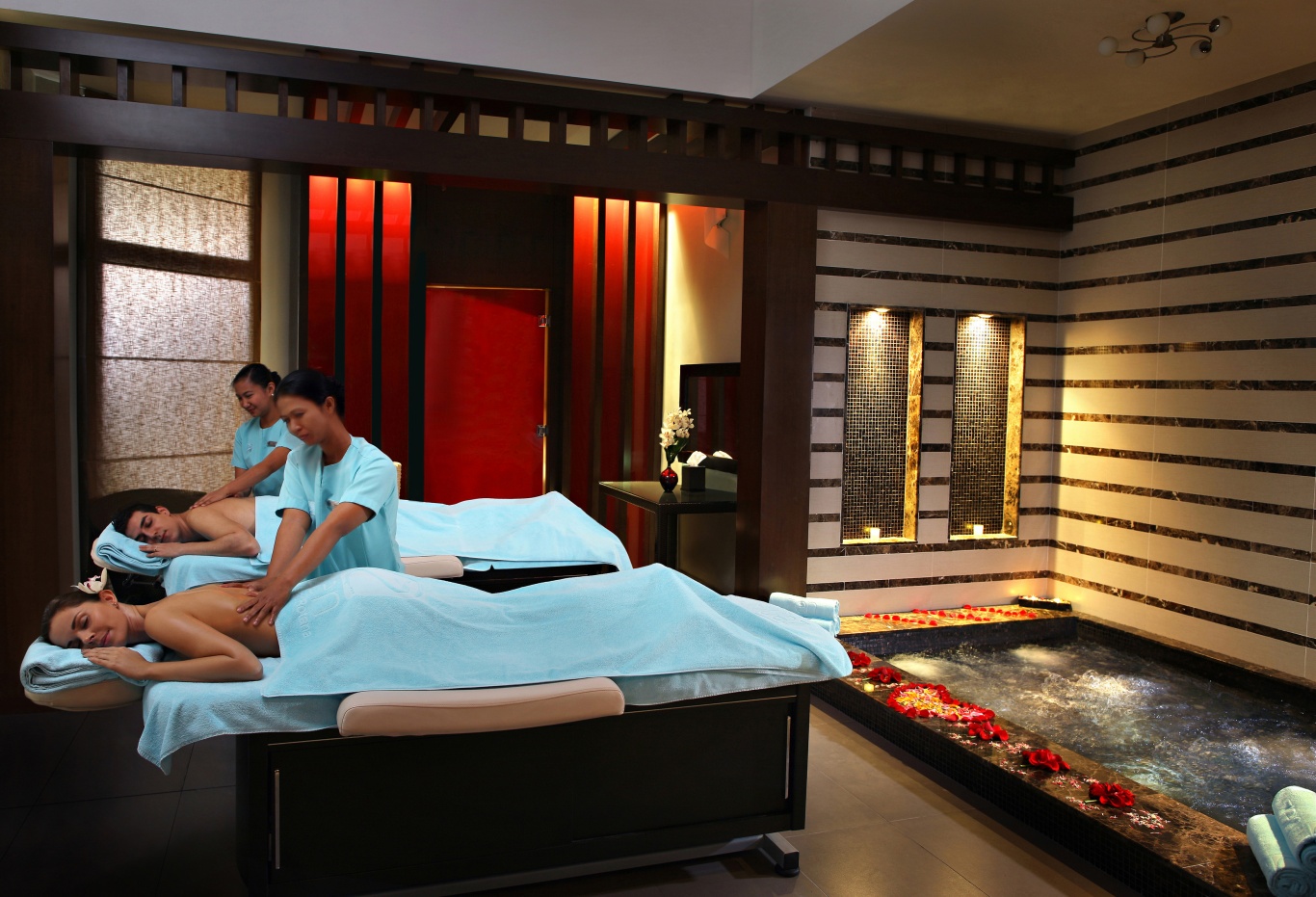 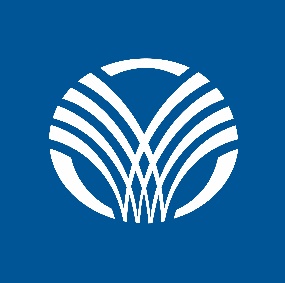 Фитнесс Клуб
Сауна – Мужская и женская 
Раздевалки – Мужская и женская 
Полотенце и бутылка воды предоставляются на стойке рецепции по запросу.

Часы Работы:
Ежедневно 06:00 - 22:00
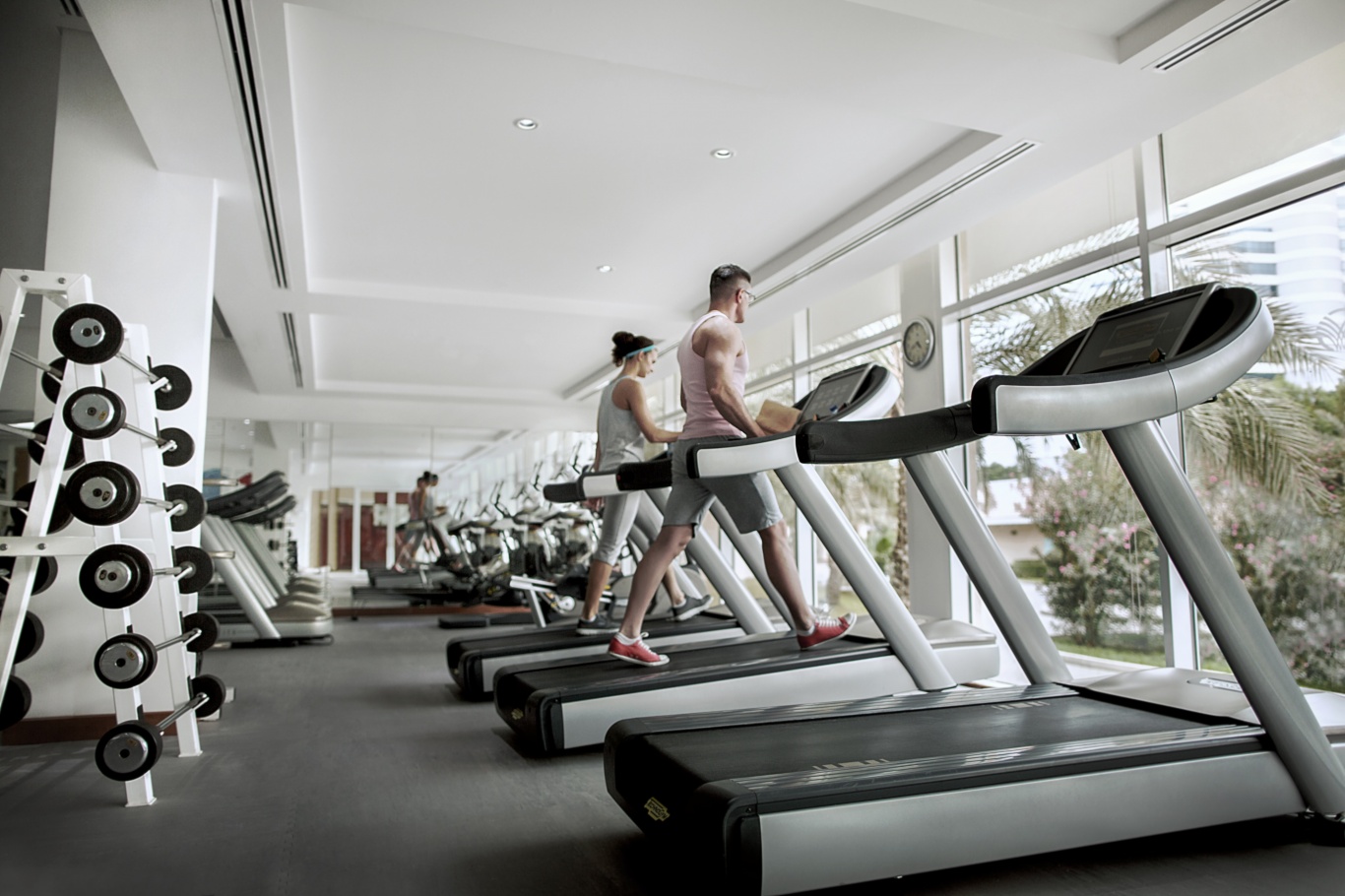 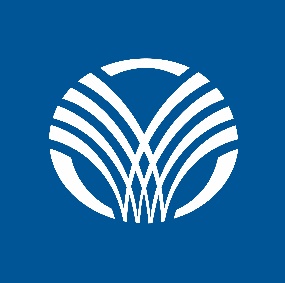 Бассейн
Большой Бассейн для Взрослых
Детский Бассейн
Водная Горка
Бассейны с контролем температуры воды
Полотенца выдаются в киоске для полотенец.
Лежаки- кабаны предоставляются для гостей бесплатно

Время Работы:
Ежедневно 07:00 – 20:00
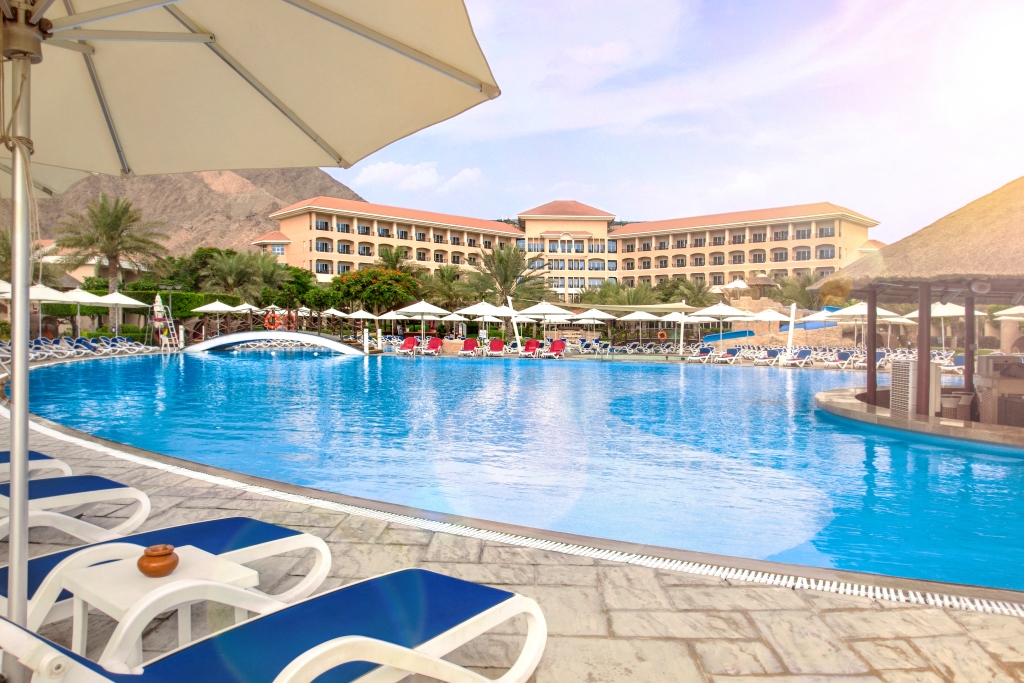 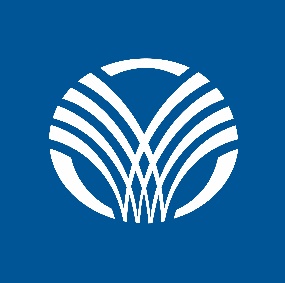 Детский Клуб Flipper’s
Для детей от 4 до 12
Квалифицированная команда
Занимательные игры под руководством аниматоров 
Детский игровой комплекс 
Веселые вечерние мероприятия, дискотеки и просмотр мультфильмов

Время Работы:
Вторник - Воскресенье 10:00 -  20:00
Занятия на улице с 15.30pm – 17.30
Закрыт с 13:00 до 15:00 на санитарную обработку.
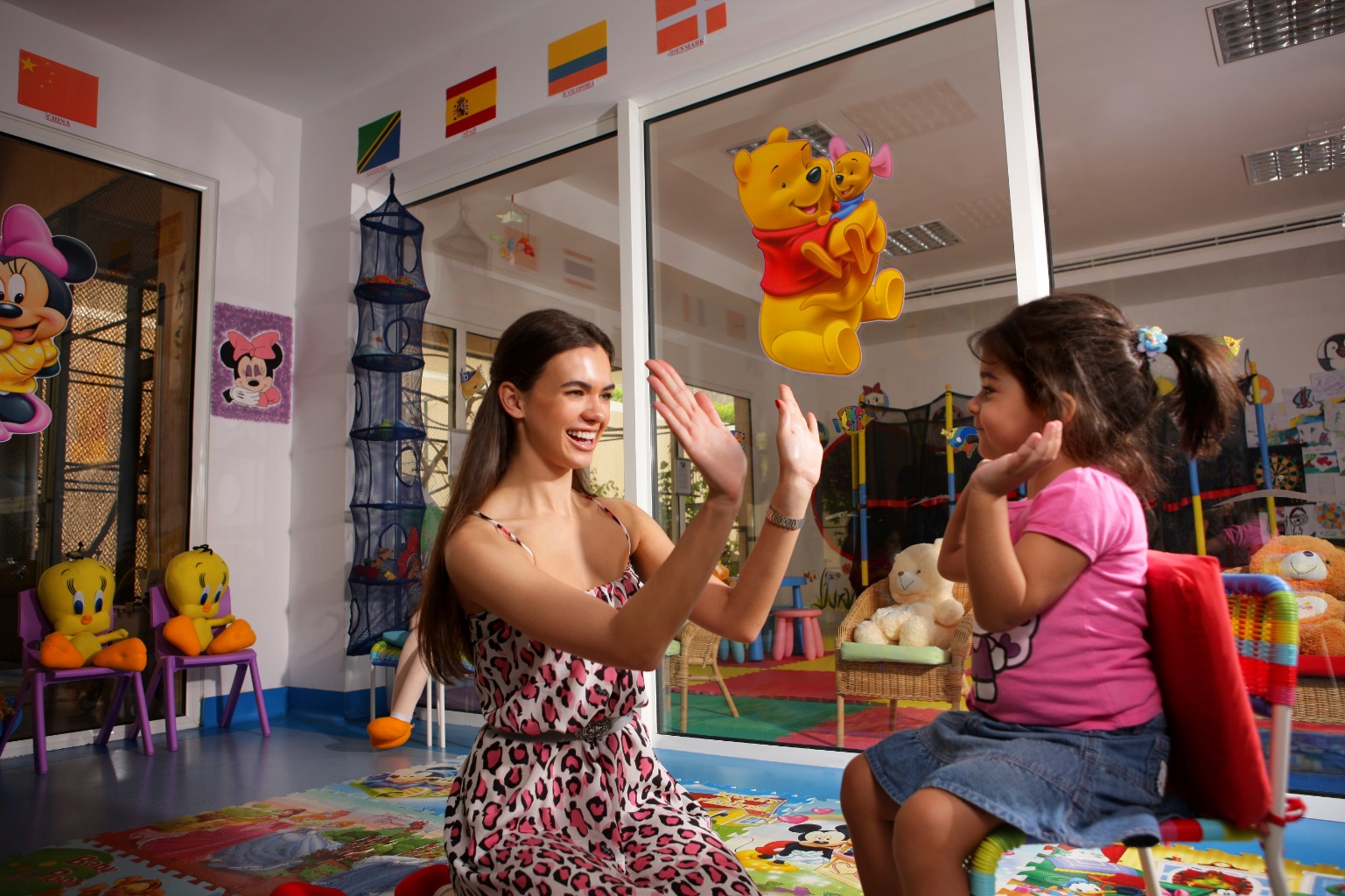 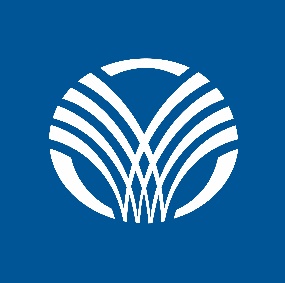 Теннисные Корты
Бесплатно для гостей отеля с собственными  ракетками
Оборудование предоставляется по запросу за дополнительную плату

Время Работы:
Ежедневно
06:00 - 19:00 бесплатно
19:00 to 22:00 за дополнительную плату
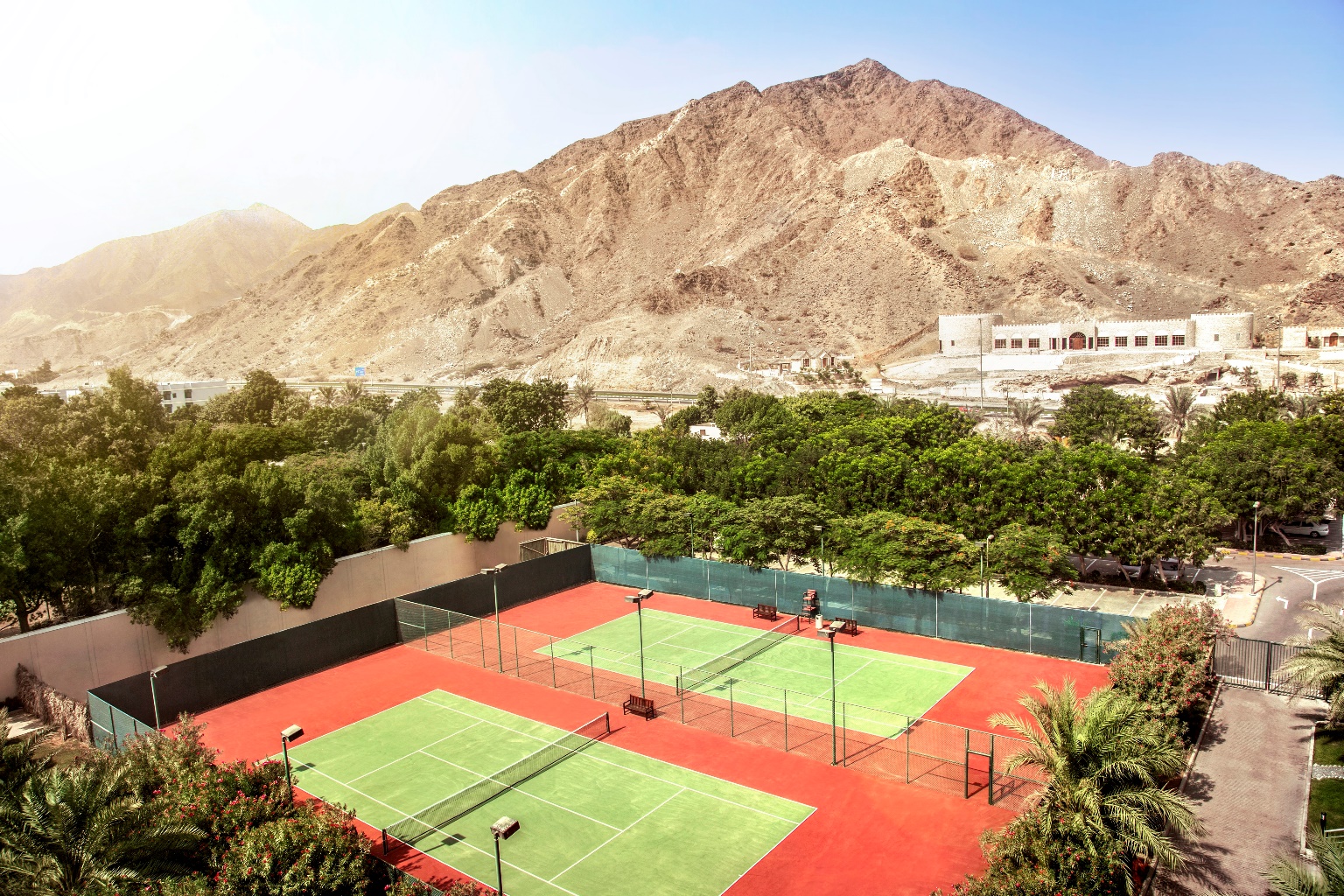 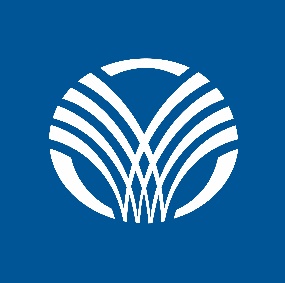 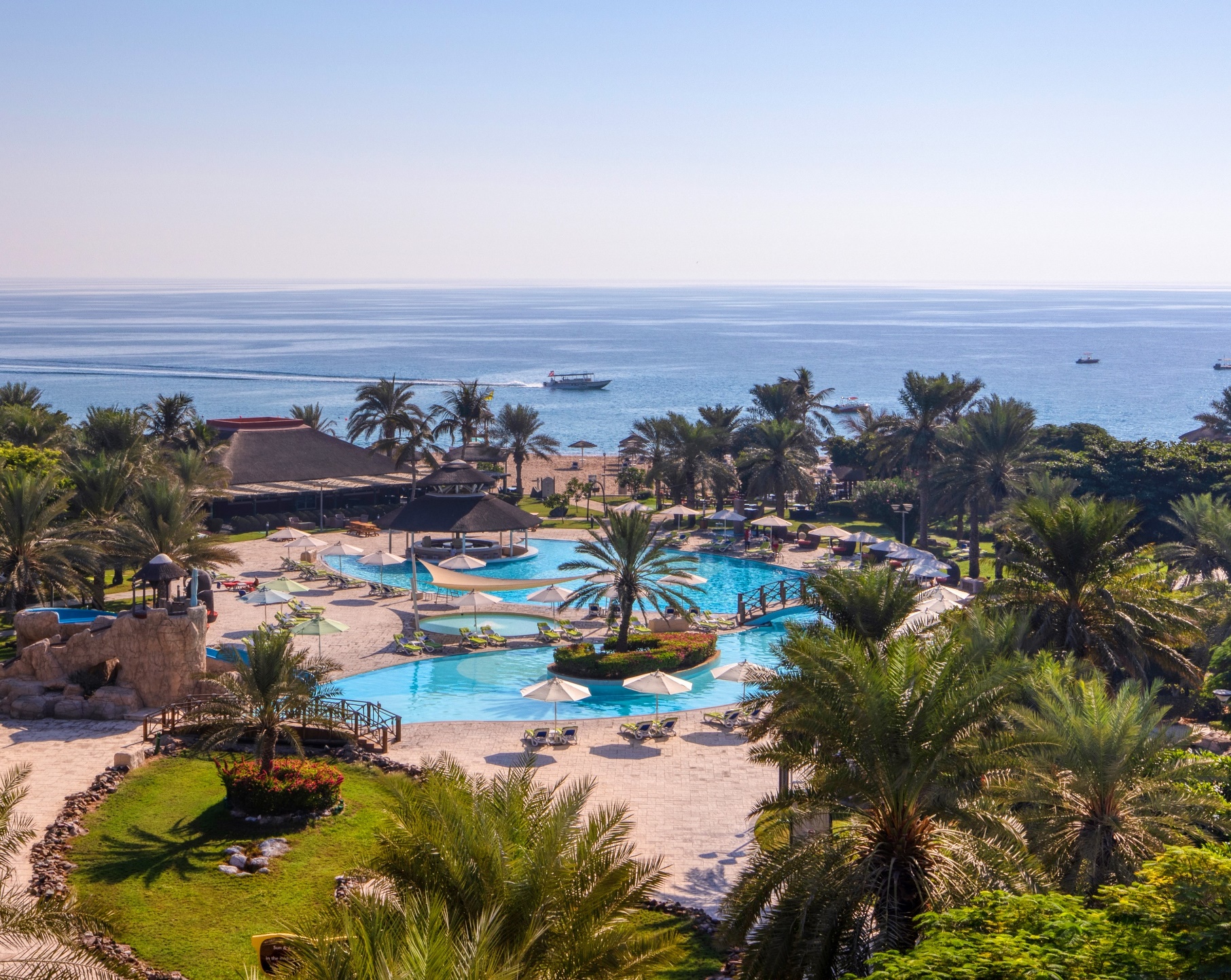 Обещаем Вам Незабываемый Отдых в Fujairah Rotana Resort & Spa!
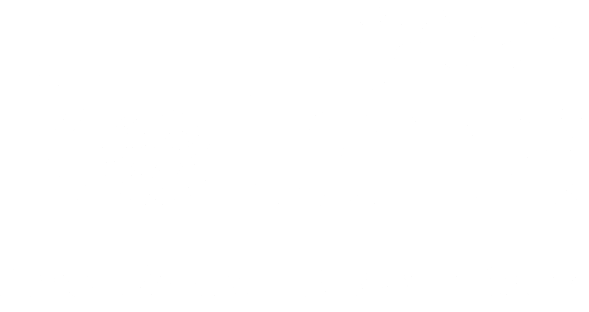 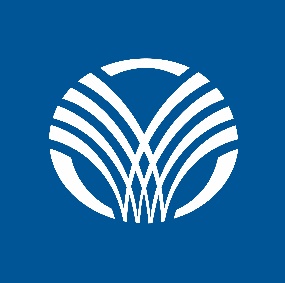 Treasured Time
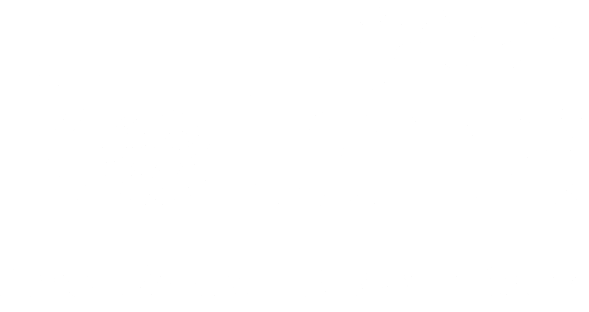